BATTLE OF THE BALTICS
SS, IR, PV, MW​
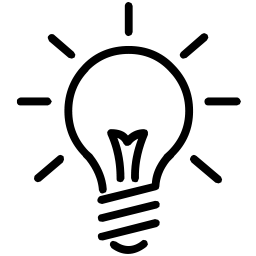 LEARNING TARGET
Students will be able to understand the Battle of the Baltics and explain its lasting effects on the Allies' victory in World War II.
THESIS
The Baltic Operation resulted in the vast dispersion of the German army and resources across the Baltics in the form of a two-front war, decreasing their ability to battle proficiently, which in turn led to the defeat of Nazi Germany in World War II.
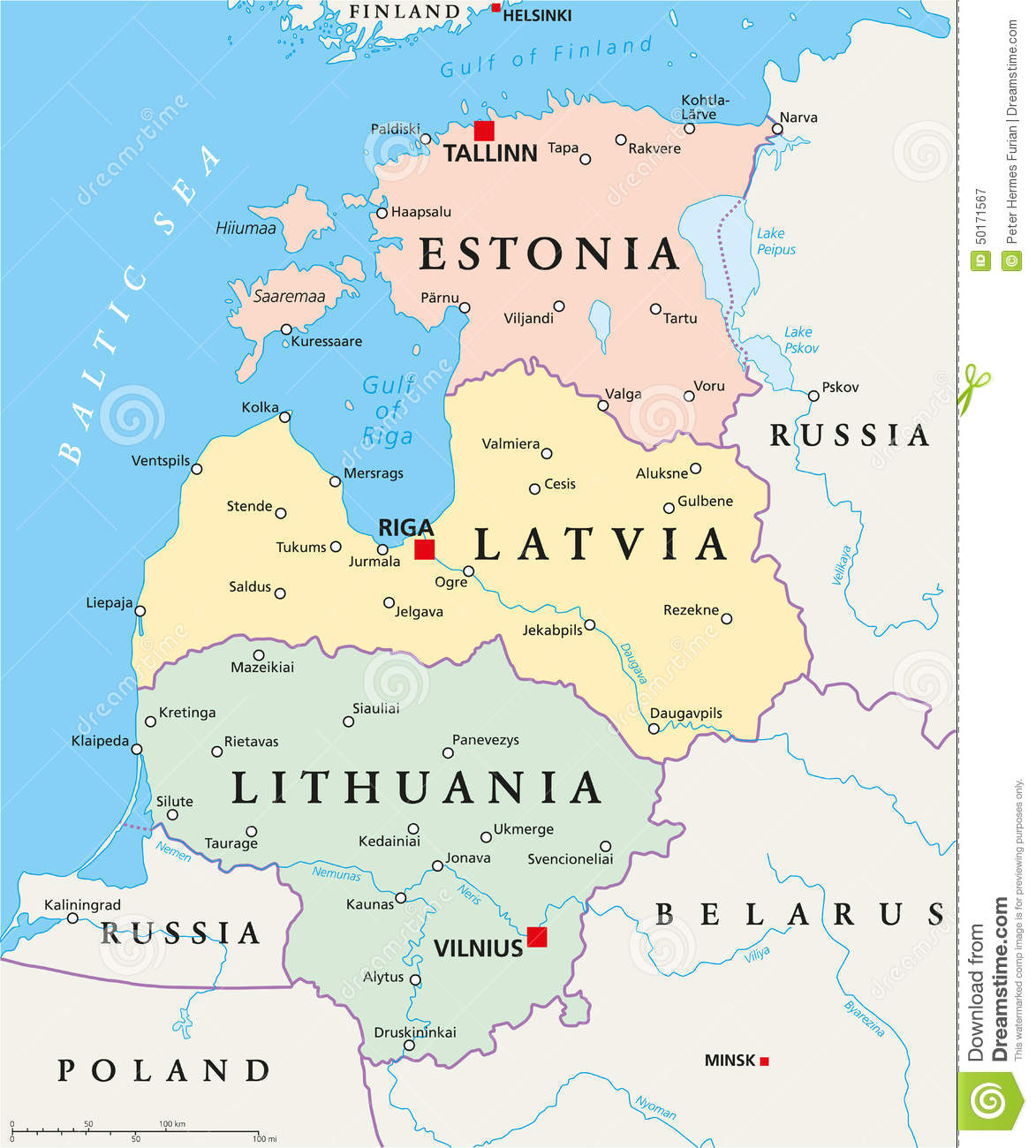 3 Baltic States: 1. Estonia​2. Lativa3. LithuaniaImportance: Relative proximity to water for trade and commerce
Baltic Wars vs Balkan Wars
Don’t mix up these 2!!
 Around 1,000 miles away sits the Balkan region in south-eastern Europe.
Croatia 
Bosnia-Herzegovina 
Serbia
USSR (ALLIES)
GERMANY (AXIS)
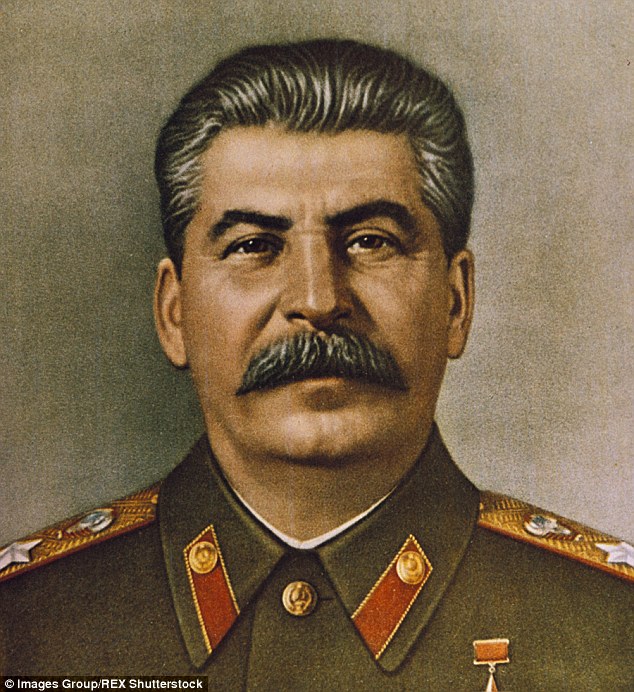 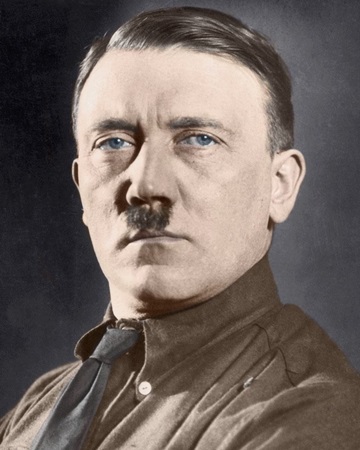 IMPORTANT FIGURES
Joseph Stalin
Adolf Hitler
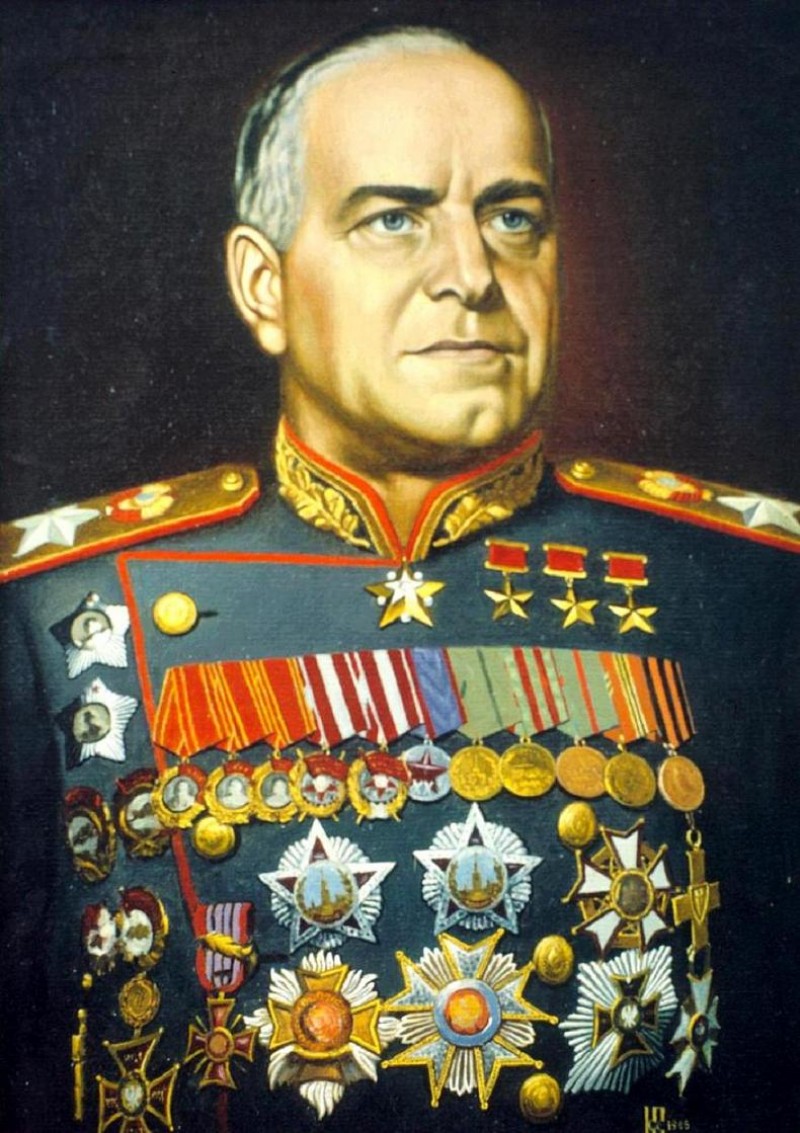 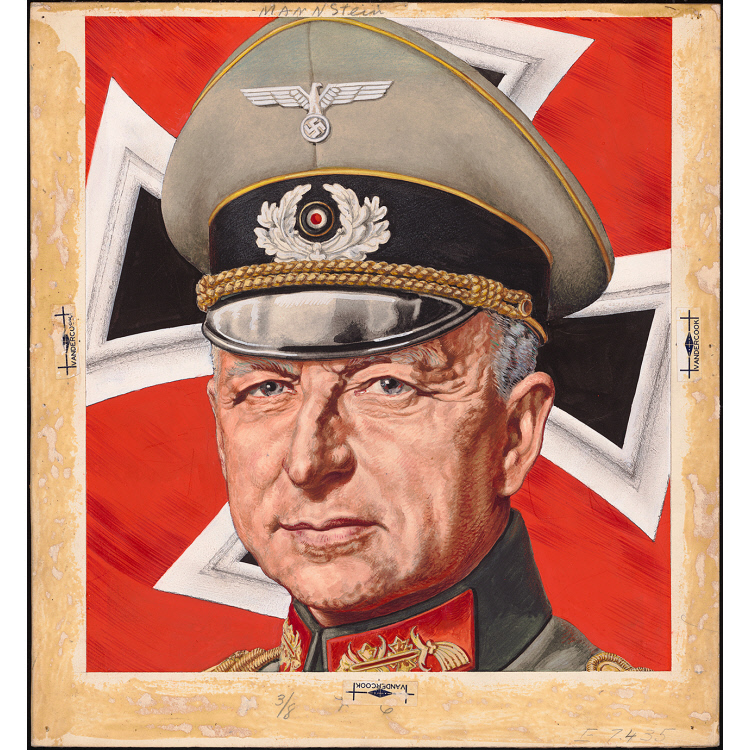 Erich Von 
Manstein
Georgy Zhukov
TIMELINE
Before the Battle of the Baltics (1939-1941)
Baltic Operation (1941):
Baltic Offensive (1944): USSR gains Baltics back from Nazi Germany
Before The War:Molotov – Ribbentrop Pact (Nazi-Soviet Non-Aggression Pact 1939)
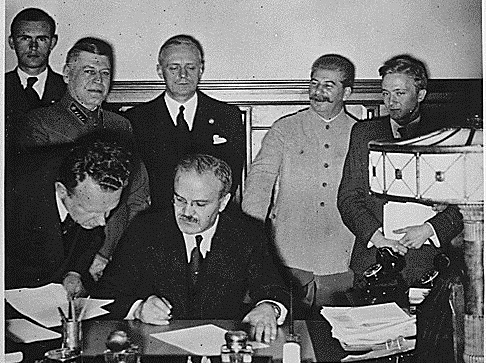 TIMELINE
Before the Battle of the Baltics(1939)
August 23rd, 1939: Molotov-Ribbentrop Pact signed by USSR and Germany

1940: Lithuania, Estonia, Latvia (Baltic States) are grouped as part of USSR territory
June 22nd –  July 9th 1941
Baltic Operation
TIMELINE
Before the Battle of the Baltics (1939-1941)
Baltic Operation (1941): Germany takes over the Baltics; USSR fails to defend Baltics
August 23rd,1939: Molotov-Ribbentrop Pact signed by USSR and Germany

1940: Lithuania, Estonia, Latvia (Baltic States) are grouped as part of USSR territory
Result of Operation Barbarossa (June 22nd 1941) to reclaim Baltics

1939-1941: Germany and USSR dispute over Baltic territory

July 9th 1941 : German victory
THESIS
The Baltic Operation resulted in the vast dispersion of the German army and resources across the Baltics in the form of a two-front war, decreasing their ability to battle proficiently, which in turn led to the defeat of Nazi Germany.
Sept. - Nov. 1944
Baltic Offensive  "Baltic Strategic Offensive"
"Single most successful  and strategic, military action" -Paul Adair (Hitler's Greatest Defeat)
Two-front war (WEST/EAST) 
Hitler's biggest & indecisive mistake

"Maskirovka": Technique of Deception used by USSR

Hitler unable to withhold USSR pressure on both fronts

"There were three times as many Germans in action fighting trying to hold up the Russian advance" -Geoffrey Wawro (Hitler's Greatest Defeat)

Soviets recapture Polish lands from German territory
Operation Bagration(June – Aug 1944)
Map of Operation Bagration
Soviets push into Baltics to take back German territory

Numerous attacks from various directions
Aftermath of Baltic Offensive
TIMELINE
Before the Battle of the Baltics (1939-1940)
Baltic Operation (1941): Germany takes over the Baltics; USSR fails to defend Baltics
August 23rd, 1939: Molotov-Ribbentrop Pact signed by USSR and Germany

1940: Lithuania, Estonia, Latvia (Baltic States) are grouped as part of USSR territory
Result of Operation Barbarossa (June 22nd 1941) to reclaim Baltics

1939-1941: Germany and USSR dispute over Baltic territory

July 9th 1941 : German victory
Baltic Offensive (1944): Russia takes back the Baltics
June – August 1944: Operation Bagration: Huge success for USSR and destroyed German central army
1944: USSR reoccupies Estonia, Lativa, and Lithuania
1947: Sovietization of Baltic States
THESIS
The Baltic Operation resulted in the vast dispersion of the German army and resources across the Baltics in the form of a two-front war, decreasing their ability to battle proficiently, which in turn led to the defeat of Nazi Germany in World War II.
Importance of Battle & Long Term Effects
THESIS
The Baltic Operation resulted in the vast dispersion of the German army and resources across the Baltics in the form of a two-front war, decreasing their ability to battle proficiently, which in turn led to the defeat of Nazi Germany in World War II.
Flash Card Activity
Example:
Match each of the descriptions (bullet points) with the correct key terms/events we learned today!
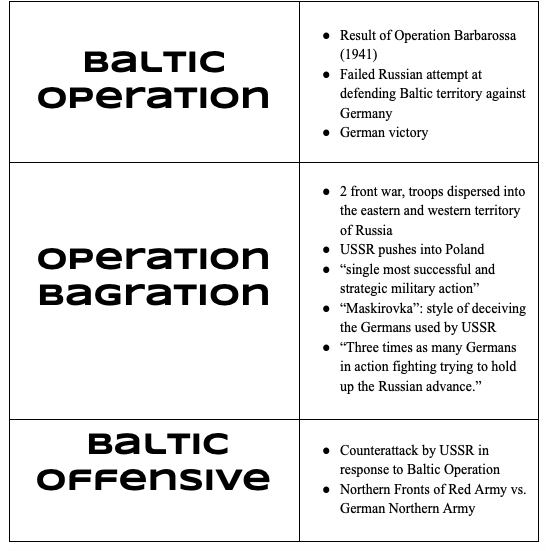 Works Cited
Axelrod, Alan, and Charles L. Phillips. "World War II on the Russian Front." Wars in the Early 20th Century (1900 to 1950), Facts on File, 2015. History Research Center, online.infobase.com/Article/Details/208115?q=baltic operation.  
Britannica, The Editors of Encyclopedia. “German-Soviet Nonaggression Pact.” Encyclopedia Britannica, Encyclopedia Britannica, Inc., 20 Dec. 2018,  
"Estonia." World History: The Modern Era, ABC-CLIO, 2018, worldhistory.abc-clio.com/Search/Display/217242.  
Gompert, David C., et al. “Hitler’s Decision to Invade the USSR, 1941.” Blinders, Blunders, and Wars: What America and China Can Learn, RAND Corporation, 2014, pp. 81–92. JSTOR, 
Hitler’s Greatest Defeat: The Collapse of Army Group Centre, June 1944, Arms and Armor Press, 1994, p. 66 
"Latvia." World History: The Modern Era, ABC-CLIO, 2018, worldhistory.abc-clio.com/Search/Display/217278.  
“Nazi-Soviet Relations 1939-1941 : Documents from the German Foreign Office.” Avalon Project - Documents in Law, History and Diplomacy, avalon.law.yale.edu/20th_century/ns025.asp. 
Operation Barbarossa." Europe Since 1914: Encyclopedia of the Age of War and Reconstruction, edited by John Merriman and Jay Winter, vol. 4, Charles Scribner's Sons, 2006, pp. 1923-1926. Gale Virtual Reference Library,  
Paul Adair, Hitler’s Greatest Defeat: The Collapse of Army Group Centre, June 1944, Arms and Armor Press, 1994, p. 66 
Senn, Alfred Erich. “The Sovietization of the Baltic States.” The Annals of the American Academy of Political and Social Science, vol. 317, 1958, pp. 123–129. JSTOR, www.jstor.org/stable/1031085. 
Stalingrad to Berlin: The German Defeat in the East, US Army Historical Series, 1987, p. 316 
"The World at War, 1914-1945." World History: The modern Era, ABC-CLIO, 2018, worldhistory.abc-clio.com./Search/Display/340469.